Chapter 22 : Electric potential
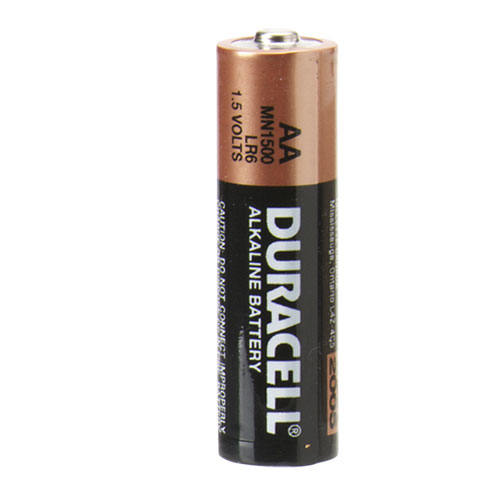 What is electric potential?

How does it relate to potential energy?

How does it relate to electric field?

Some simple applications
Electric potential
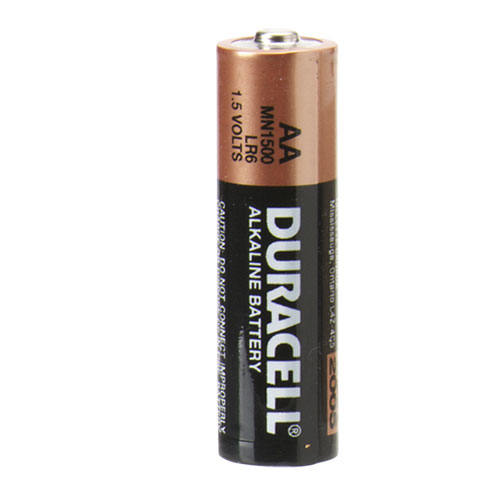 What does it mean when it says “1.5 Volts” on the battery?

The electric potential difference between the ends is 1.5 Volts
Electric potential
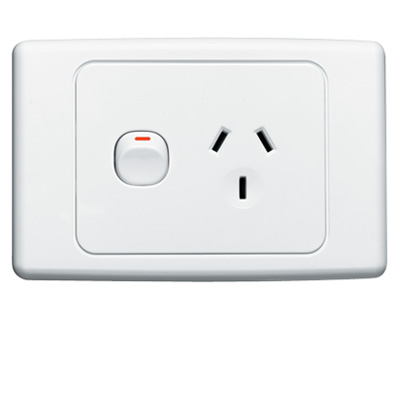 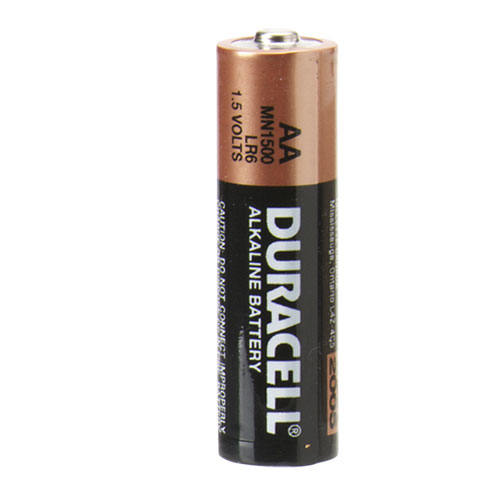 1.5 V
230 V
100,000 V
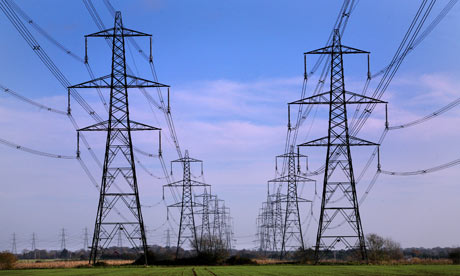 So what is a volt?
Electric potential
Electric potential
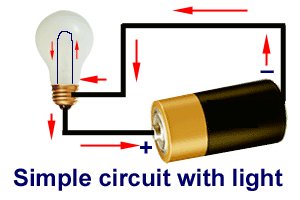 The 1.5 V battery does 1.5 J of work for every 1 C of charge flowing round the circuit
Potential energy
What is this thing called “potential”?









Potential energy crops up everywhere in physics
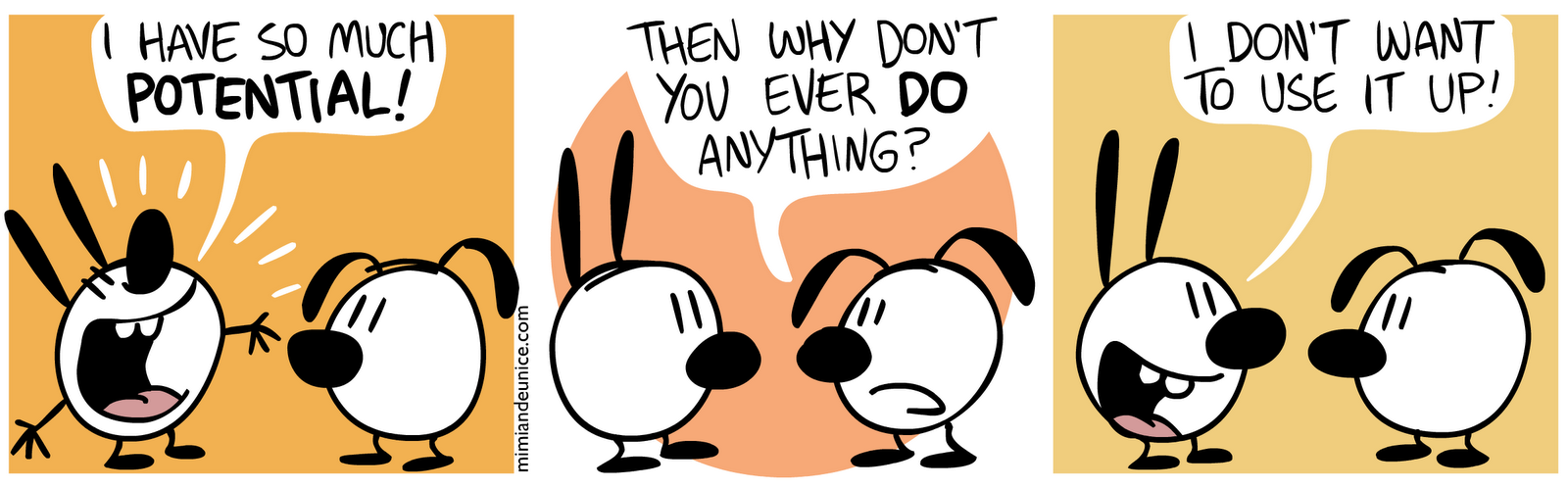 Potential energy
Potential energy U is the energy stored in a system (when work is done against a force)

e.g. force of gravity …
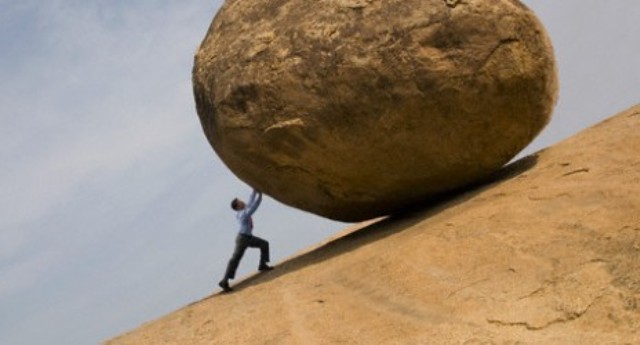 Work = Force x Distance
Potential energy
Potential energy may be released and converted into other forms (such as kinetic energy)
Work is done, increasing the potential energy
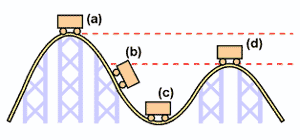 Potential energy
Potential energy difference is the only thing that matters – not the reference (or zero) level

For example, applying conservation of energy to a mechanics problem:
Final energy = Initial energy
Difference in potential energy
Potential energy
Potential energy difference doesn’t depend on the path – only on the two points A and B
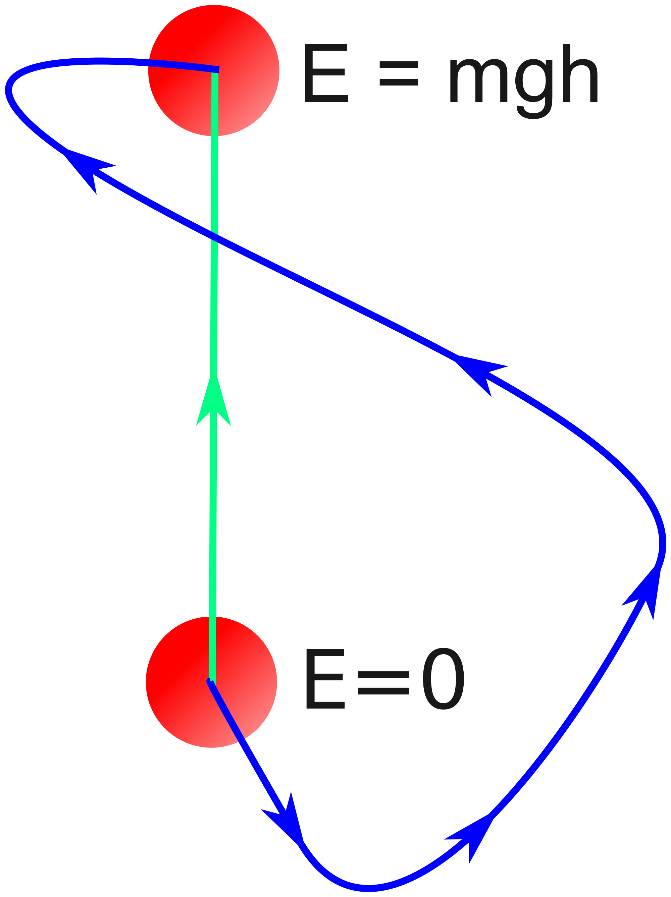 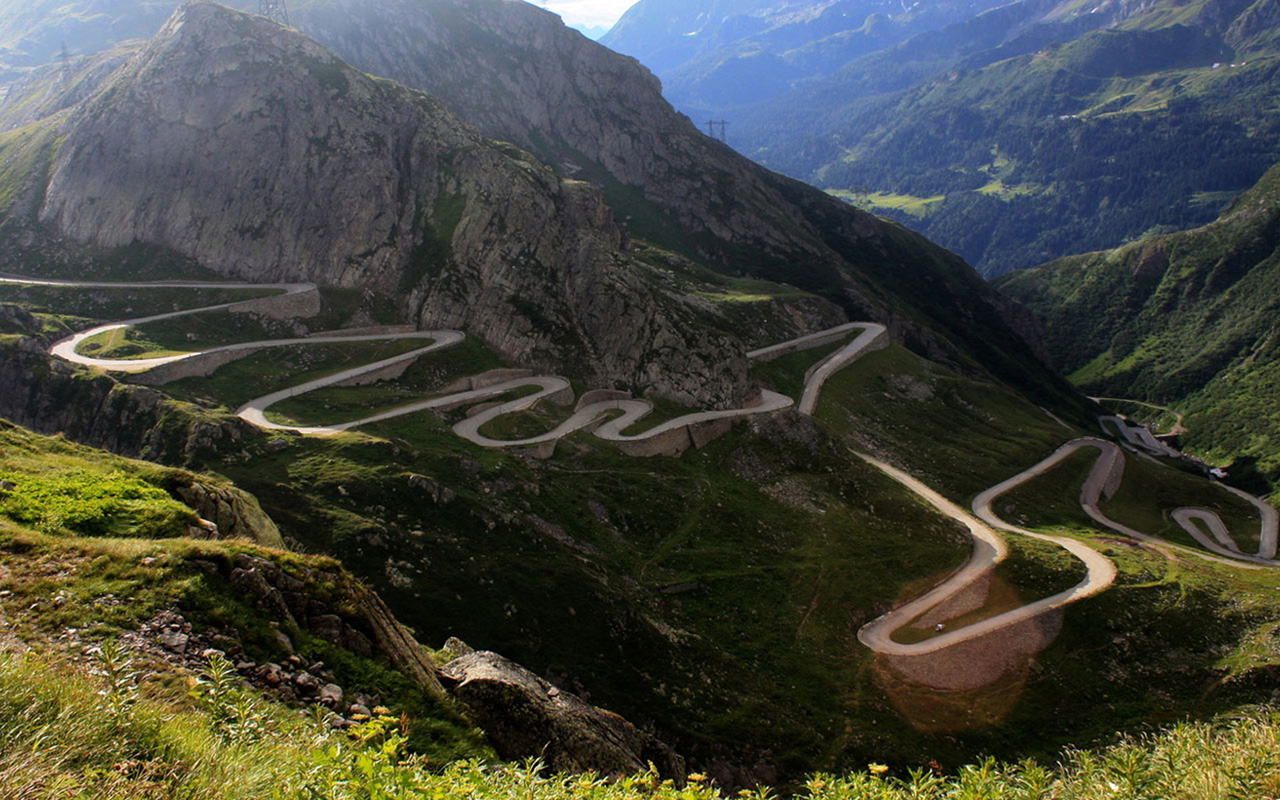 Potential energy
Potential energy U is the energy stored in a system – second example

e.g. stretching a spring …
Work = Force x Distance
Force is varying with distance!
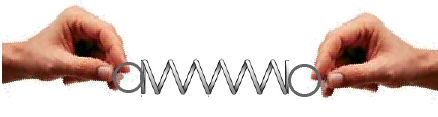 Electric potential
e.g. moving a charge through an electric field…
(minus sign because the force is opposite to E)
Work = Force x Distance
Electric potential
High V
Low V
Positive charges feel a force from high to low potential

Negative charges feel a force from low to high potential
Two parallel plates have equal and opposite charge. Rank the indicated positions from highest to lowest electric potential.
•
- - - - - - - - - - - - -
A
•
•
D
B
•
C
+ + + + + + + + + + + + + + + +
A=C, B=D
A, B, C, D
C, D=B, A
A, B=D, C
Electric potential
Analogy with gravitational potential
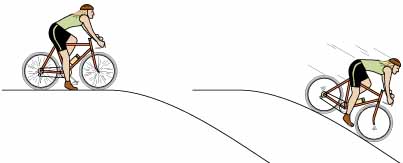 Gravitational potential difference exerts force on mass
Electric potential difference exerts force on charge
Electric potential
High V
Low V
Electric potential
Summary for two plates at potential difference V
Electric field is the potential gradient




Work W to move charge q from –ve to +ve plate
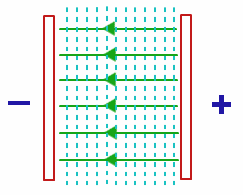 Link to potential energy
An electron is placed at “X” on the negative plate of a pair of charged parallel plates. For the maximum work to be done on it, which point should it be moved to?
•
•
- - - - - - - - - - - - -
D
X
•
B
•
•
A
C
+ + + + + + + + + + + + + + + +
A
B
C
D
A or C
C or D
Electric potential
What is the electric potential near a charge +Q?
Work = Force x Distance
Force is varying with distance, need integral!
+q
+Q
+
Electric potential
What is the electric potential near a charge +Q?
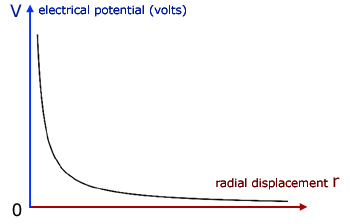 +q
+Q
+
Electric potential
Exercise: a potential difference of 200 V is applied across a pair of parallel plates 0.012 m apart. (a) calculate E and draw its direction between the plates.
The electric field is the gradient in potential
+ve plate
-ve plate
Electric potential
Exercise: a potential difference of 200 V is applied across a pair of parallel plates 0.012 m apart. (b) an electron is placed between the plates, next to the negative plate. Calculate the force on the electron, the acceleration of the electron, and the time it takes to reach the other plate.
+ve plate
-ve plate
e = 1.6 x 10-19 C;   me = 9.1 x 10-31 kg
Electric potential
Exercise: a potential difference of 200 V is applied across a pair of parallel plates 0.012 m apart. (c) calculate the work done on the electron as it travels between the plates.
The potential difference is the work done on 1C charge
+ve plate
-ve plate
e = 1.6 x 10-19 C;   me = 9.1 x 10-31 kg
Chapter 22 summary